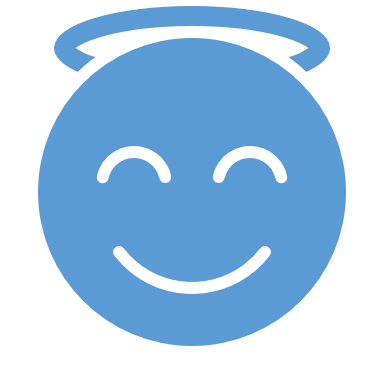 Make yourself the best version of you
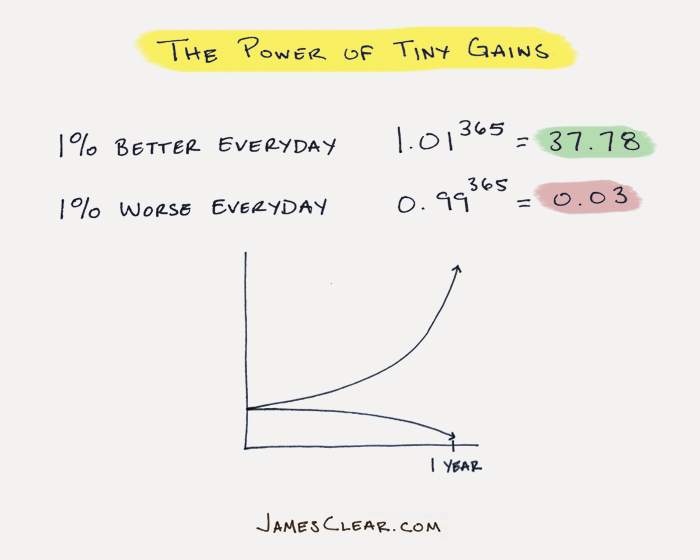 1% better each day
That’s 365% better in a year
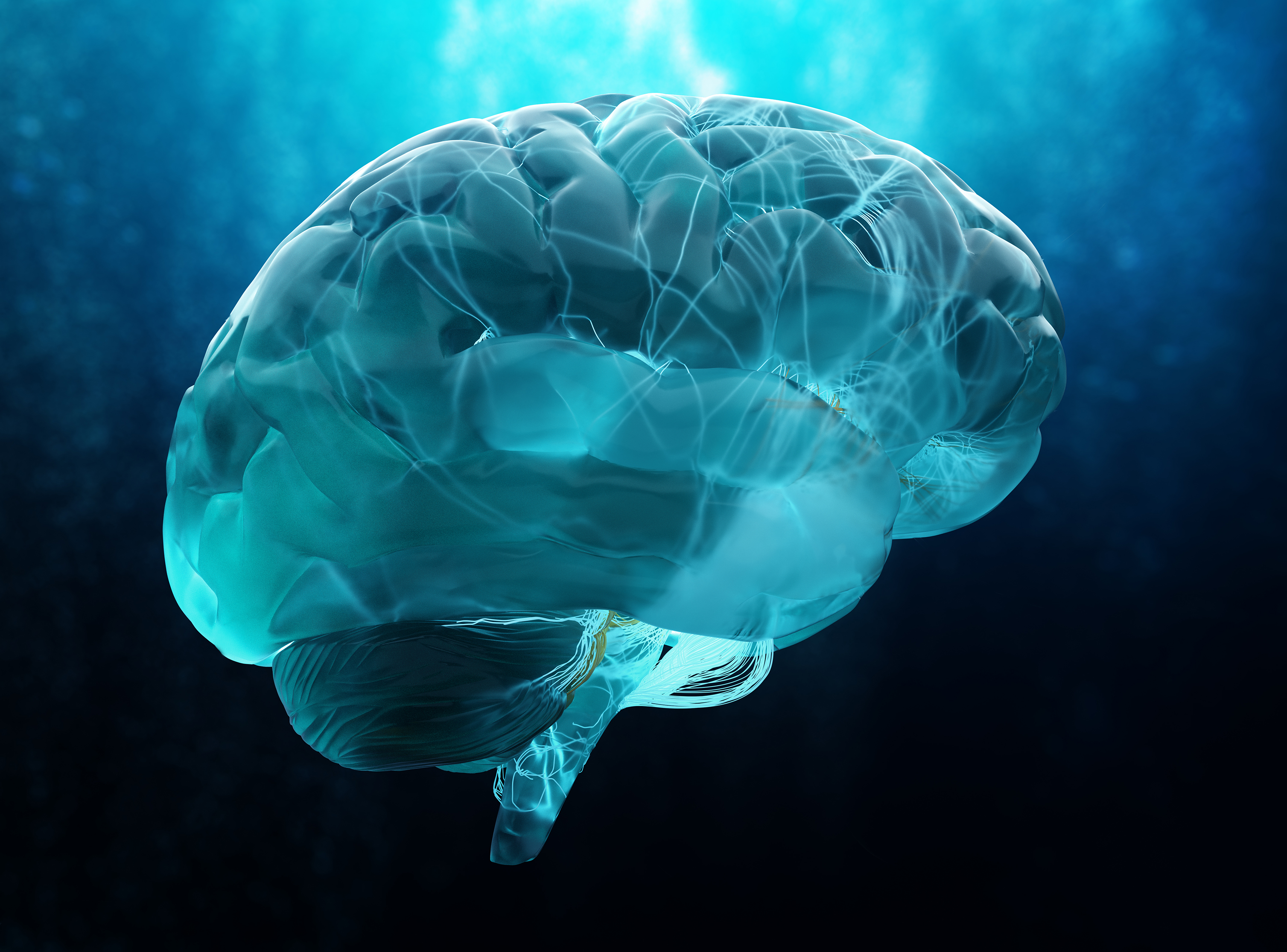 The Science
What Are the 4 Laws of Atomic Habits?
The 4 laws of atomic habits are derived from the four stages of habit formation. These stages are the cue, the craving, the response, and the reward. Every habit you have is linked to these four stages. 
The cue is the element that triggers the brain to notice an opportunity for a reward, or pleasure. A cue can be a smell, a sound, an event, an interaction, or anything else that triggers a desire. This desire is known as the craving.
The craving is the emotional relevance attached to a certain cue. When you notice the cue, the brain anticipates an opportunity for a change in your physical or emotional state. You crave the satisfaction that change will elicit, and this craving is what prompts you to act. 
The response is the actual behavior, or habit, performed to elicit the change you desire. Your brain prompts you to take a certain action it believes will create the feeling of satisfaction you want.
The reward is the satisfaction gained from the action taken. You have successfully satisfied your craving and changed your physical or emotional state. The brain builds a pathway from the cue to this state of pleasure. Every time you experience the same cue, the brain will be triggered to desire that pleasure again. You will be prompted to perform the same action, thereby creating a habit.
What is a Habit
[Speaker Notes: Ask: What is a habit? Give some examples. Drinking water, breathing, meditating, exercising,]
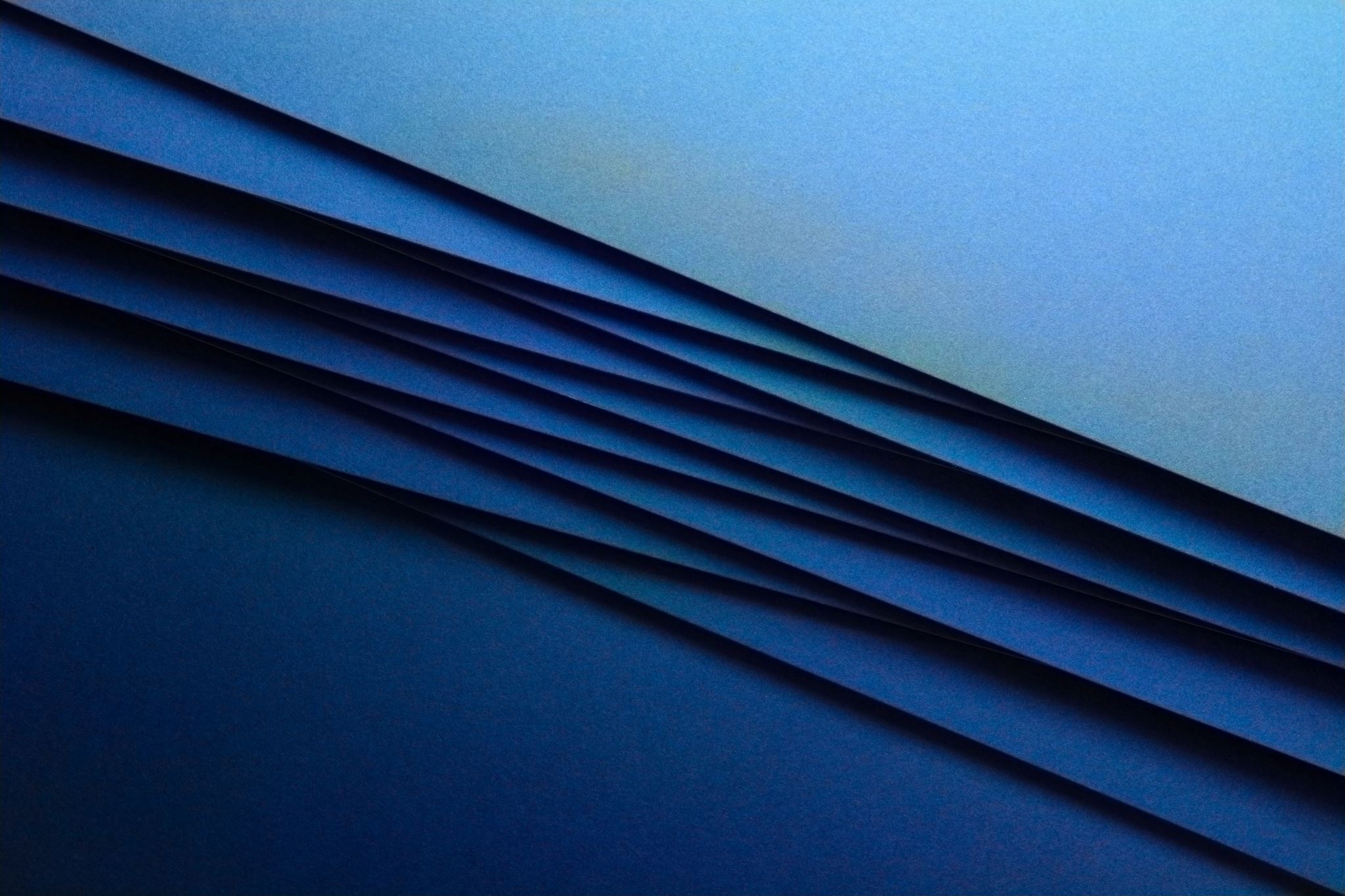 Laws of Habit Formation
Make it Obvious – link to existing habits
Make It Attractive – new habits
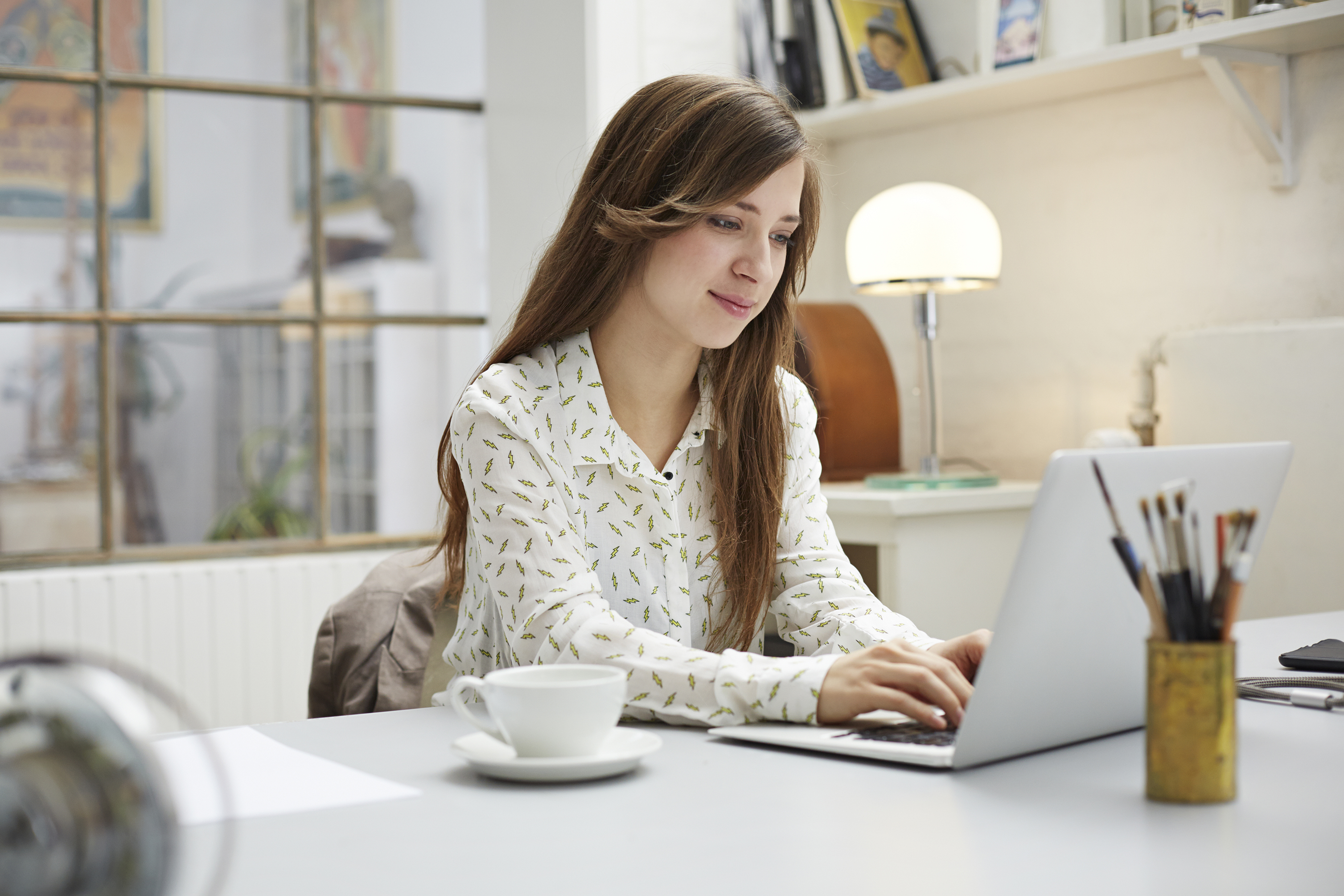 Make it Easy
2 minute rule
Table of very easy, easy, moderate, hard, very hard
Set your environment – put your workout clothes where they need to be the night before. 
Clean your desk so everything is where you need it, and you minimise distractions
Make it Satisfying
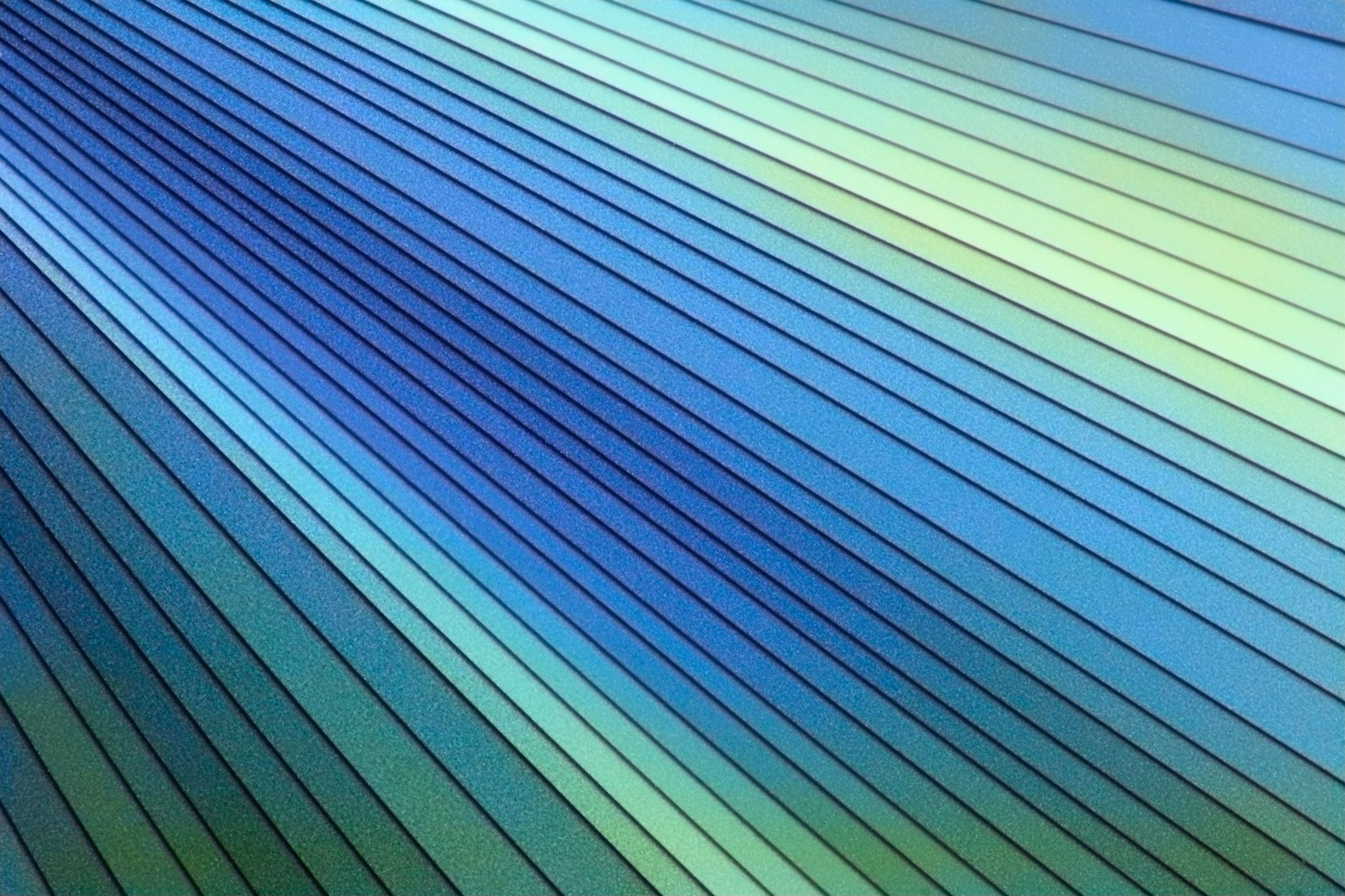 Be a BOSS
Habit Tracking
Apple
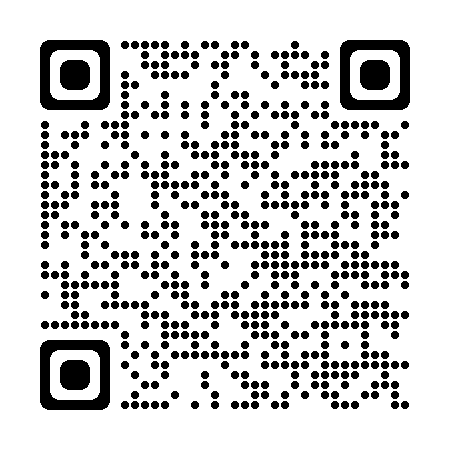 Android